O‘zbek tili
9-sinf
Mavzu:
 Ayol – oila ko‘rki
(To‘ldiruvchining ifodalanishi)
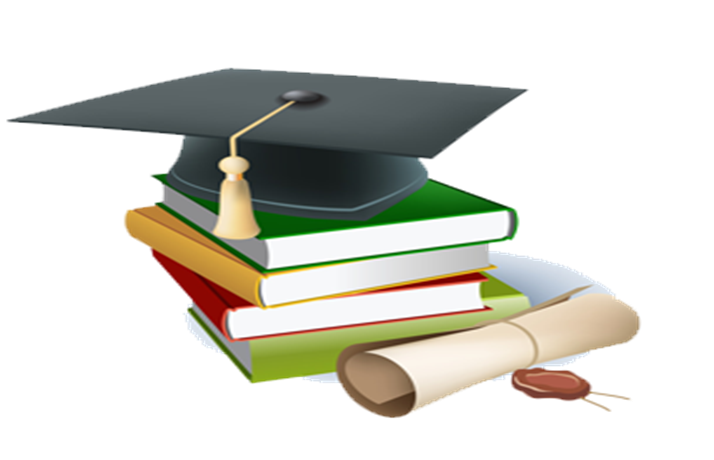 “Sinkveyn” metodi
Tushuncha – ot                               
2 so‘zdan iborat sifat
3 so‘zdan iborat fe’l
4 so‘zdan iborat munosabat
1 so‘zdan iborat sinonim
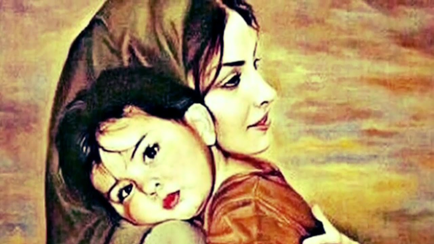 . Uning ish faoliyati haqida nimalarni bilasiz?
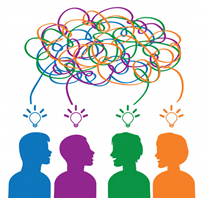 5. O‘tkir Rahmat qanday mukofotlarga sazovor bo‘lgan?
“Sinkveyn” metodi
Ona                             
Mehribon, g‘amxo‘r 
Tarbiyalaydi, g‘amxo‘rlik qiladi 
Mehribon ona farzandini tarbiyalaydi, g‘amxo‘rlik qiladi.
Volida.
. Uning ish faoliyati haqida nimalarni bilasiz?
5. O‘tkir Rahmat qanday mukofotlarga sazovor bo‘lgan?
O‘tilgan mavzuni takrorlash
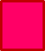 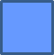 Ot bilan,         otlashgan sifat,          sifatdosh         bilan ifodalangan to‘ldiruvchilarni aniqlab, ko‘rsatilgan ranglarga bo‘yang.
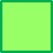 O‘tilgan mavzuni takrorlash
3-topshiriq  (84-85-betlar)
Quyidagi hikmatlarni o‘qing va mazmunini ona tilingizga
 tarjima qiling.
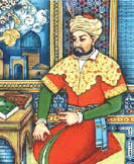 Onalarning oyog‘i ostidadir
Ravzai jannatu jinon bog‘i.
Ravza bog‘i visolin istar esang
Bo‘l onaning oyog‘in tufrog‘i.
 Alisher Navoiy
Quyidagi hikmatlarni o‘qing va mazmunini ona tilingizga tarjima qiling.
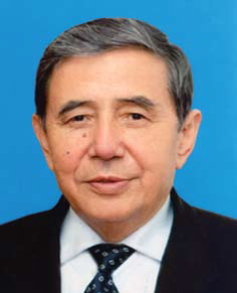 Ayol shunday jumboqlar kitobiki, hali hech kim uni oxirigacha o‘qiy olgan emas. 
 O‘.Hoshimov
Quyidagi hikmatlarni o‘qing va mazmunini ona tilingizga tarjima qiling.
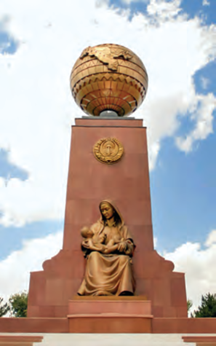 Hamma yerda va hamisha ayol kishining eng oliyjanob fazilati kamtarlikdir. 
 N. M.Karamzin
Quyidagi hikmatlarni o‘qing va mazmunini ona tilingizga tarjima qiling.
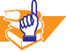 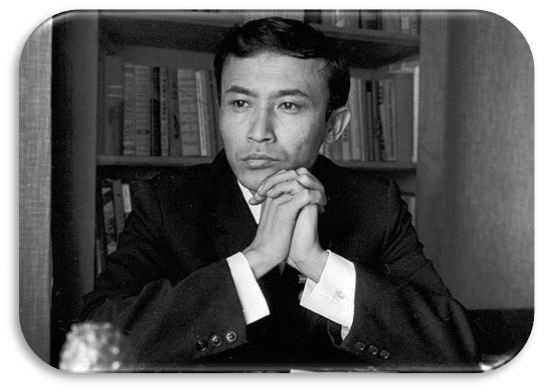 Bu yorug‘ olamda Vatan bittadir,
    Bittadir olamda Ona degan nom.
 Abdulla Oripov
Quyidagi hikmatlarni o‘qing va mazmunini ona tilingizga tarjima qiling.
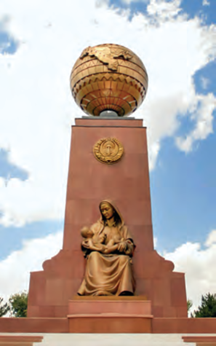 Hamma yerda va hamisha ayol kishining eng oliyjanob fazilati kamtarlikdir. 
                                N. M.Karamzin
Скромность  самое благородное качество женшины везде и всегда.
Quyidagi hikmatlarni o‘qing va mazmunini ona tilingizga tarjima qiling.
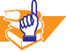 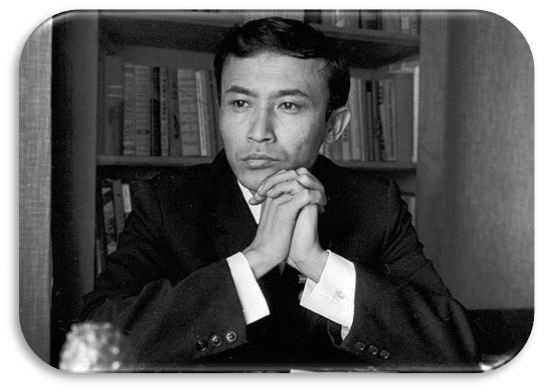 Bu yorug‘ olamda Vatan bittadir,
    Bittadir olamda Ona degan nom.
 Abdulla Oripov
  В этом мире Родина одна, 
  мать   одна.
To‘rtliklarni yozing, to‘ldiruvchilarni topib, tagiga chizing. Jadval asosida mashqni bajaring.
2 – mashq
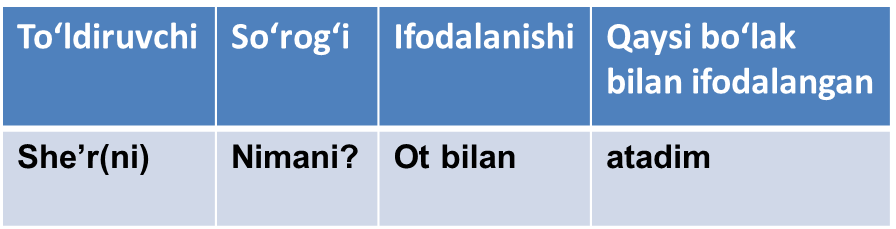 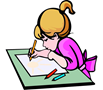 To‘rtliklarni yozing, to‘ldiruvchilarni topib, tagiga chizing. Jadval asosida mashqni bajaring.
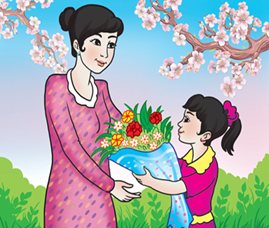 2 – mashq
Yana atadim, she’r azizim ustoz 
Sizni desam, tanda jo‘shar hayajon. 
Quyoshga yetguncha yozsam-da oz-oz, 
Sizga muhabbatim dilda bir jahon!
T.Rajabiy
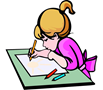 yo‘q, xo‘p, ha, uzr, rahmat
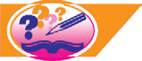 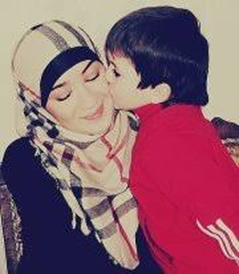 Yaxshiga yaxshi nom fe’lidan yetar,
Sha’niga barcha el rahmatlar aytar.
Yomon bag‘rini tosh aylasa, yaxshi –
Yurak qo‘ri bilan toshni eritar.
T. Yo‘ldosh
4-topshiriq. O‘qing.Tinglang.
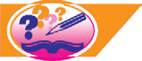 Ona tilingizga tarjima qiling va savollar tuzing.
Ona – ulug‘ zot
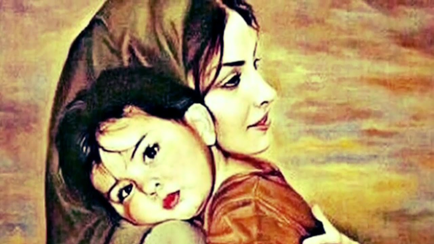 Azaldan xalqimiz onalarni „uy bekasi“, „xonadon farishtasi“, deb 
ulug‘lab kelishgan. Oilada bolaning yaxshi inson bo‘lib yetishishida onaning o‘rni kattadir.
4-topshiriq
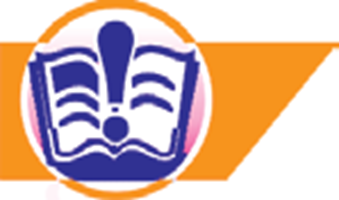 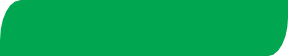 O‘qing. Tinglang.
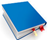 Ona o‘z bolasini: „O‘qitay, qornini to‘q tutay, katta odam qilay“, – deb o‘z rohatidan ham voz kechadi. Bolani jismonan sog‘lom bo‘lib yetishishi uchun uni chiniqtirish, badantarbiya bilan shug‘ullantirish kerak bo‘ladi.
      Onalarimiz kechirimli bo‘ladilar. Ular o‘z bolalari bilib-bilmay qilgan ayb ishlarini kechiradilar. Bolalaridan o‘z nasihatlarini ayamaydilar. Ularni to‘g‘ri yo‘lga yetaklaydilar. Farzandlarining erishayotgan yutuqlarini ko‘rib quvonadilar.
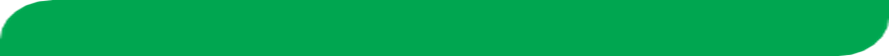 So‘z-gaplarni toping. Siz ham tengdoshingizga maktub yozing.
“Xotira mashqi”
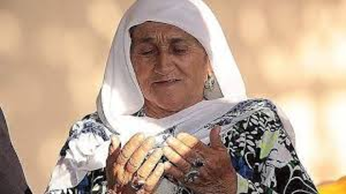 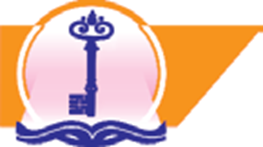 Eslab qoling!
“Xotira mashqi”
Eslab qoling!
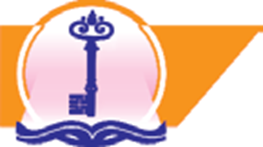 4-topshiriq. O‘qing.Tinglang.
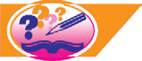 Ona tilingizga tarjima qiling va savollar tuzing.
Ona – ulug‘ zot
Azaldan xalqimiz onalarni „uy bekasi“, „xonadon farishtasi“, deb ulug‘lab kelishgan. Испокон веков наш народ почитал матерей как домохозяек, ангелом дома. Oilada bolaning yaxshi inson bo‘lib yetishishida onaning o‘rni kattadir.   В воспитании    ребёнка хорошим человеком велика роль матери в семье.
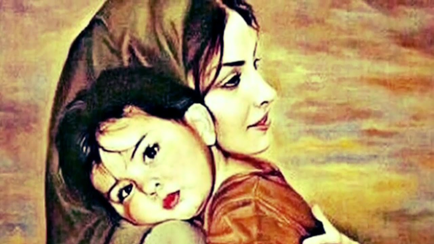 Mustaqil ish
“Ushbu mavzuda meni hammasidan ko‘proq ..... qiziqtiradi”.  
“Men shuni aniqlashtirmoqchi edimki, .....”.  
“Men orttirgan bilimlarimni .... qo‘llayman”.
“Ushbu mavzuni o‘rganish jarayonida men....erishdim”. 
“Men ..... to‘g‘risida ko‘proq bilib olmoqchi edim”. 
“Men uchun ..... murakkab bo‘ldi”. 
“Menga .....yoqdi”.
Mustaqil bajarish uchun topshiriqlar
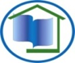 Savollarga javob bering.
1. Quyidagi jumlalarni davom ettiring. 
Onam uy bekasi ..., onam ... .
2. Mashhur ayollardan kimlarni bilasiz?
3. Nima sababdan Vatanni onaga tenglashtiramiz?
19
E’tiboringiz uchun rahmat!
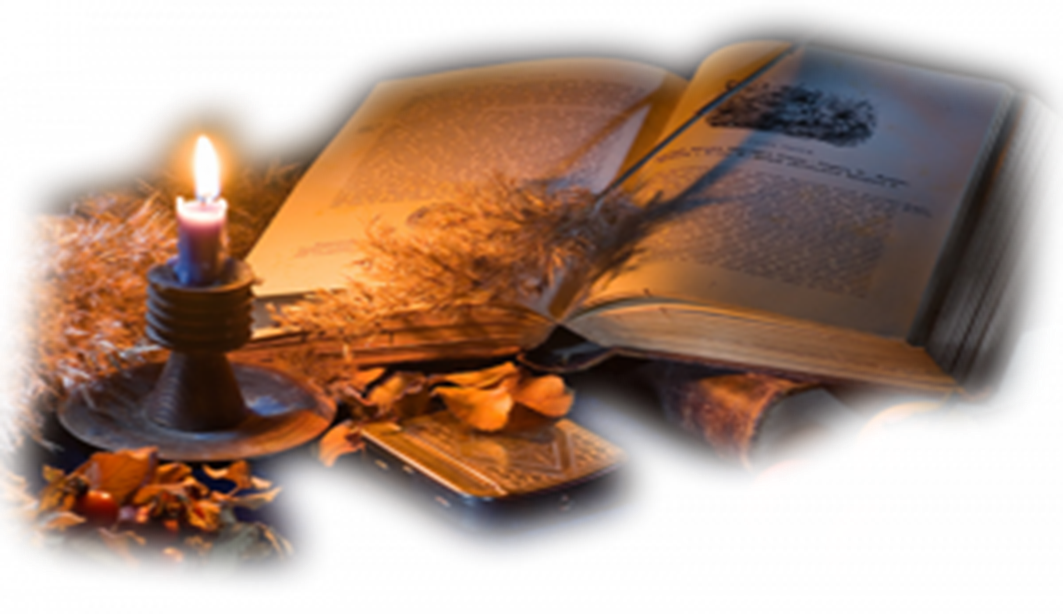